معكوس المصفوفة
إن مقلوب المصفوفة المربعة A هو مصفوفة نرمز له بالرمز  إذا ضربت بالمصفوفة A من يمينها أو من يسارها كان الناتج مصفوفة واحدية I:  
من هنا نلاحظ أنه لا يمكن الحديث عن مقلوب مصفوفة إلا إذا كانت المصفوفة مربعة.
سندرس إيجاد مقلوب مصفوفة من المرتبة الثانية ثم مقلوب مصفوفة من المرتبة الثالثة. أما المصفوفات من مراتب أعلى فلا تختلف طرق حساب مقلوباتها عن حالة المصفوفة من المرتبة الثالثة.
معكوس مصفوفة من المرتبة الثانية
لتكن لدينا المصفوفة من المرتبة الثانية الآتية:
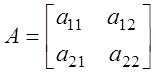 لإيجاد مقلوب هذه المصفوفة    يمكن اتباع الخطوات التالية:
1 ـ نحسب محدد المصفوفة A. وهذا المحدد هو:




2 ـ نوجد المصفوفة المرافقة وذلك بتبديل عنصري القطر الرئيس في المصفوفة A ببعضهما وضرب عنصري القطر الثانوي بـ (1-). فتكون كما يلي:
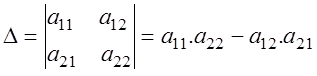 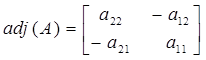 3 ـ نحسب مقلوب (معكوس) المصفوفة A بتقسيم كل عنصر من عناصر المصفوفة المرافقة ِ  على المحدد . أي أن:
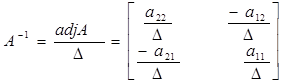